পরিচিতি
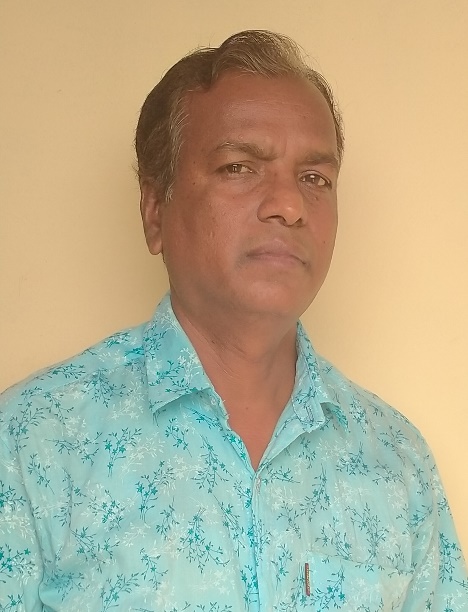 পাঠ পরিচিতিঃ
বিষয়ঃকৃষি শিক্ষা
অধ্যায়ঃচতুর্থ
 পরিচ্ছেদঃতৃতীয়
তারিখঃ২৫/০৪/২০২১
শিক্ষক পরিচিতিঃ
রনজিৎ কুমার মন্ডল
    সহকারী শিক্ষক(কৃষি)
বি আর বি আজগড়া মাধ্যমিক বিদ্যালয়
তেরখাদা,খুলনা।
স্বাগতম
নিচের ছবিগুলো লক্ষ্য কর
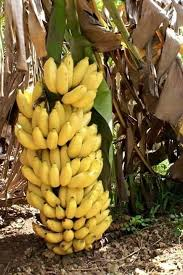 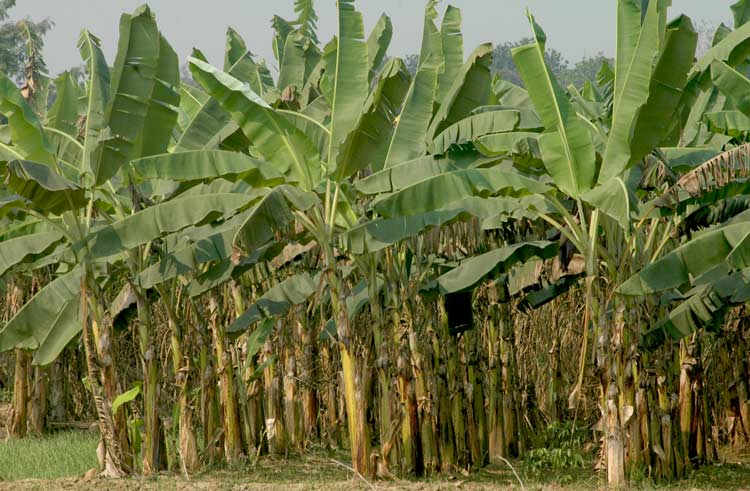 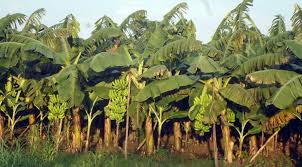 শিখনফল
এই পাঠ শেষে  শিক্ষার্থী – 
ক.কলার বিভিন্ন জাত সম্পর্কে বলতে পারবে । 
খ. ক.কলার বিভিন্ন রোগ সম্পর্কে ব্যাখ্যা করতে পারবে ।
নিচের ছবিগুলো দেখ
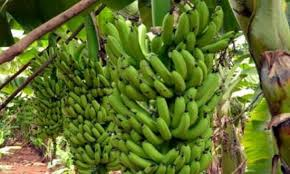 অমৃত সাগর
মেহের সাগর
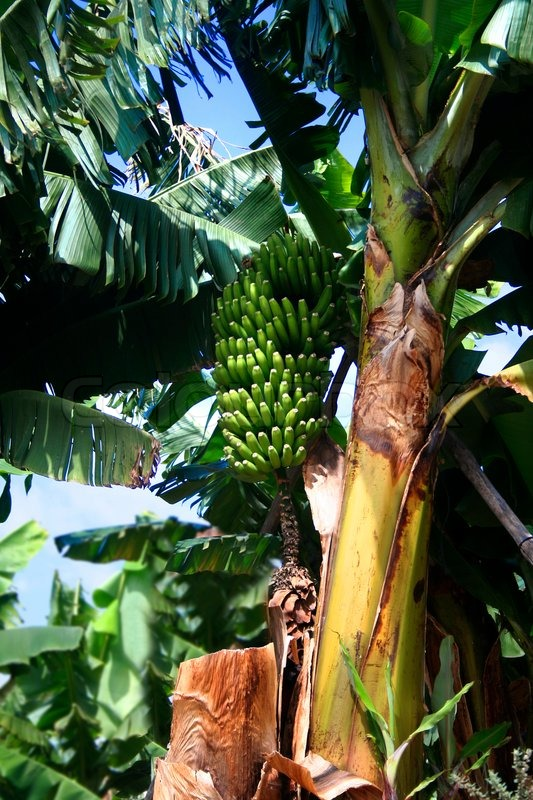 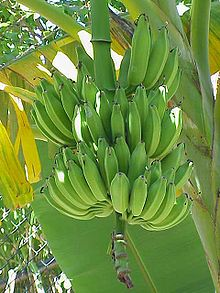 চাপা কলা
সবরি কলা
নিচের ছবিগুলো দেখ
জাহাজি কলা
কাঁচ কলা
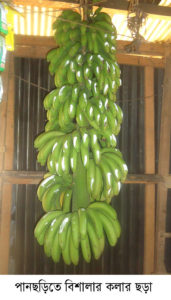 বাঙলা কলা
এঁটে কলা
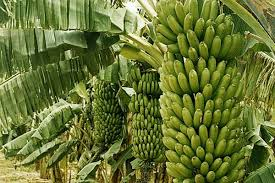 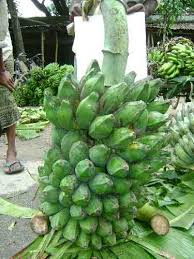 মূল্যায়ন
একক কাজ
৫টি কলার জাতের নাম লিখ ।
কলার রোগ
গা
পানামা
সিগাটোগা
Your text here
গুছচমাথা
পানামা রোগের  কারন , লক্ষণ
কারনঃ ছত্রাক
গাছের পাতা হলদে হয়ে যায় । 
পাতা  বোটার কাছে ভেঙে  ঝুলে যায় ।
আক্রান্ত গাছ ধীরে ধীরে মারা যায় ।  
ফুল ও ফল ধরেনা
প্রতিকার
রোগমুক্ত গাছ লাগাতে হবে ।
রোগাক্রান্ত গাছ তুলে ফেলতে হবে ।
টিল্ট – ২৫০ ইসি ছত্রাকনাশক অনুমোদিত মাত্রায়  প্রয়োগ করতে হবে ।
নিচের ছবিগুলো দেখ
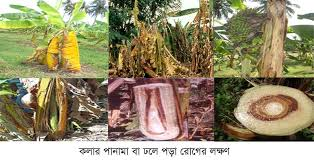 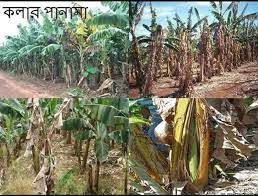 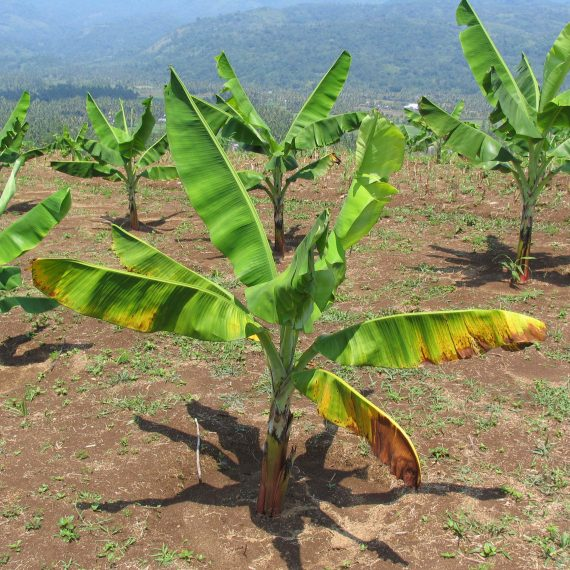 নিচের ছবিগুলো দেখ
সিগাটোগা
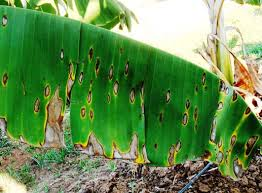 নিচের ছবিগুলো দেখ
গুচ্ছ মাথা
সিগাটোগা রোগের কারন
ছত্রাক
লক্ষন
ক. পাতার উপরে গোলাকার  গাঢ় বাদামি রঙের দাগ পড়ে। 
খ. আক্রমন ব্যাপক হলে পাতা ঝলসে যায় । 
গ. ফল ছোট হয় এবং ফলন কম হয় । 


আক্রান্ত গাছের পাতা পুড়িয়ে ফেলতে হবে ।
প্রতিকার
গু
গুচ্ছমাথা রোগের কারন
ভাইরাস
জাবপোকার মাধ্যমে এ রোগ ছড়ায় ।


ম্যালাথিয়নপ্র্রয়োগের   মাধ্যমে জাব পোকা 
দমনের মাধ্যমে এ রোগ থেকে রেহাই পাওয়া যায় ।
লক্ষন
প্রতিকার
মূল্যায়ন
একক কাজ
Your text here
কলার রোগ  কত প্রকার ।
বাড়ীর কাজ
তোমার দেখা কোন কলা বাগানের বর্ণনা দাও ।
সকলকে ধন্যবাদ